Smart Grid stories
A Tale Told in 3 Parts
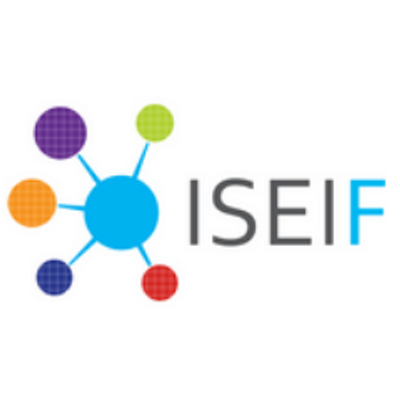 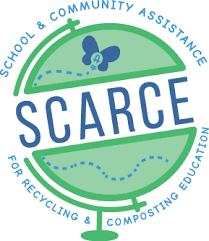 Chapter 1. How It All Started
Early Days of Electricity
Electricity arrived in DuPage around 1900
Usually small local power plants
DC power meant short wires
Wealthy people had their own private
  power plants
Power plants run for limited periods
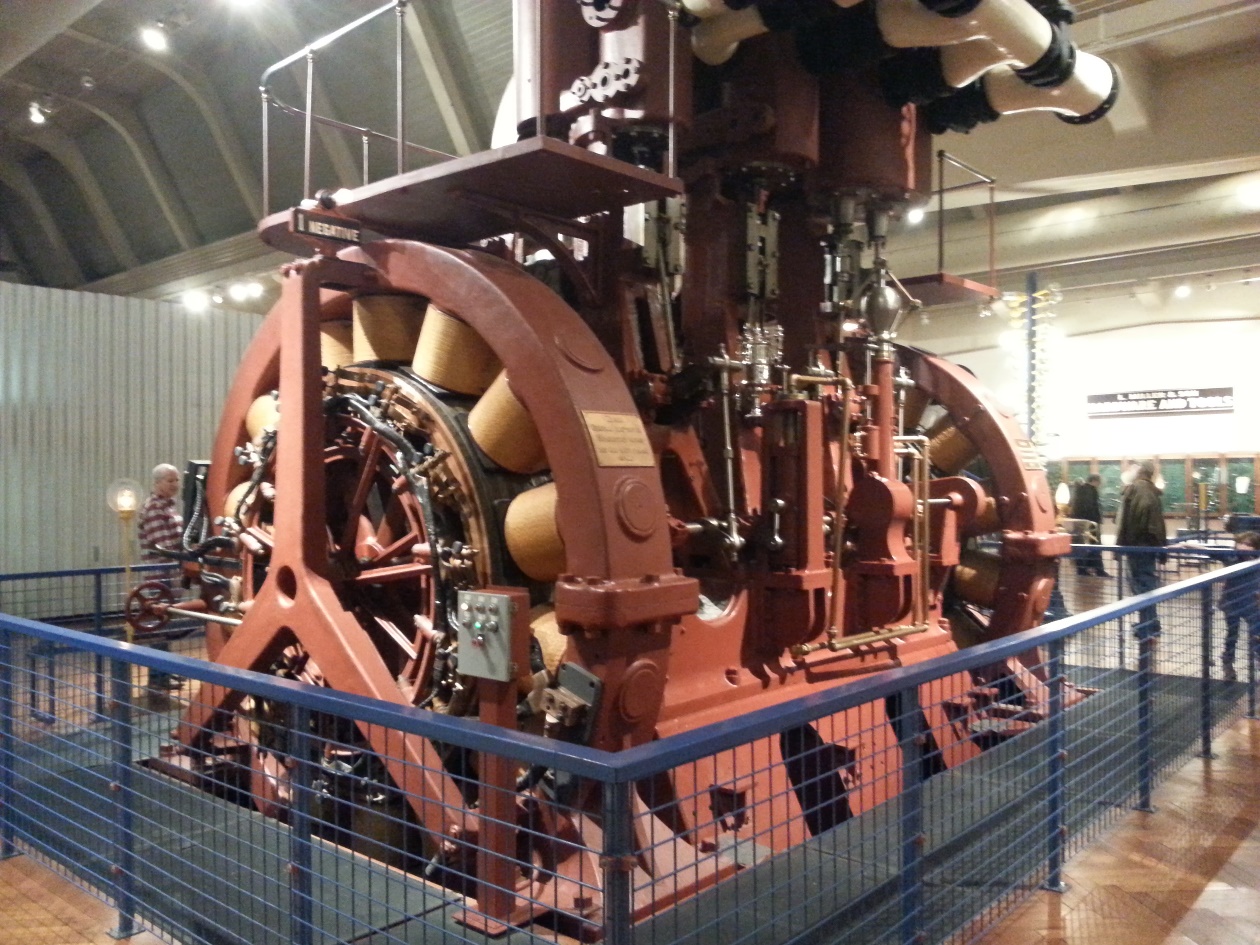 Enter Sam Insull
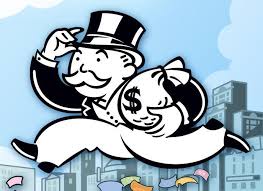 Sam’s Brilliant Idea
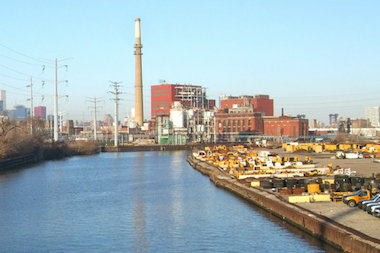 Use AC power – not DC
Large central power plants
String wires long distances
Buy out the competition
Be a regulated monopoly
Founded ComEd
What We Have Now
Power Demand = Supply
Then and now - little or no storage
It’s there when you ask for it
This creates vulnerability
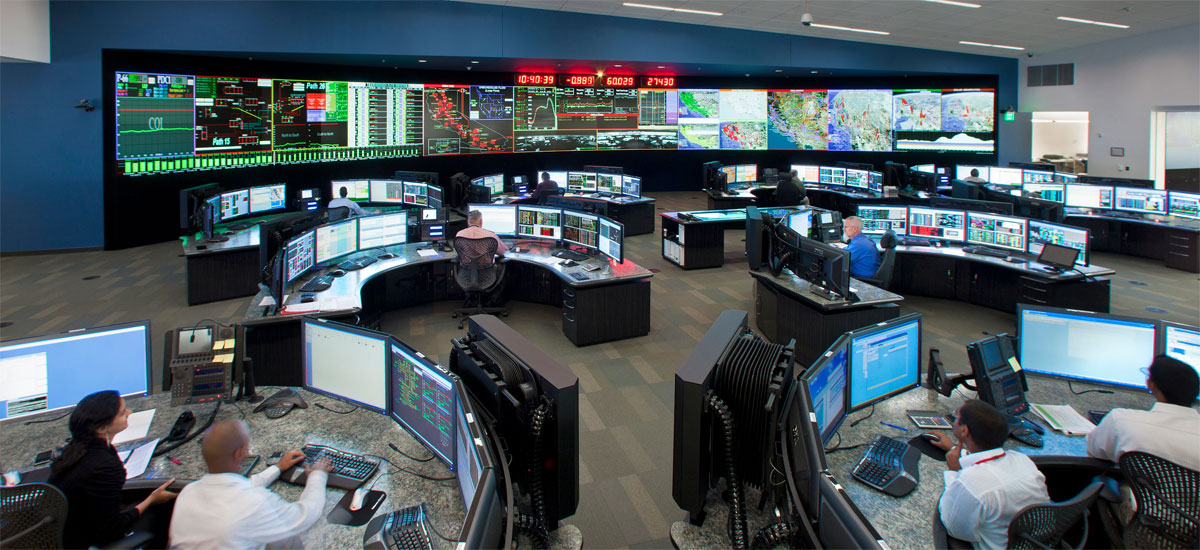 What is the greatest threat to the electrical grid?
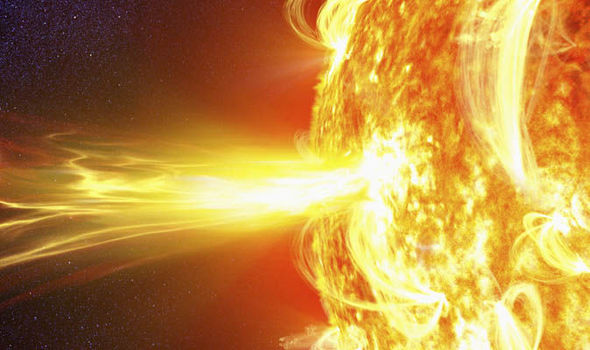 Trees?
Terrorism?
Internet hacking?
Squirrels?
Solar flares?
High demand?
Answer:  Squirrels and trees!
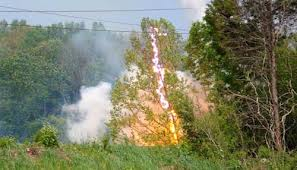 The Exploding Tree
https://www.youtube.com/watch?v=2gkBlDQ1NR0
Chapter 2. What happened on August 14, 2003?
The Blackout of 2003
Impact of Blackout
55 millions of customers with no electricity from Michigan to New York City to Toronto
Subways in NYC not working
Cleveland has no public water
No lights or air conditioning for up to
   2 days
Raw sewage dumped into waterways
Ontario declares a state of emergency
Economic damage - $6 billion
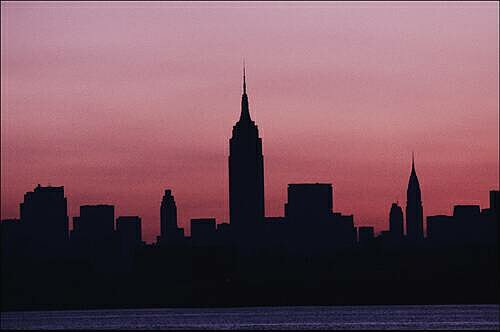 How Could This Happen?
Hot summer day
Sagging power lines touched a tree near Akron, Ohio
Transmission lines knocked out
Demand and supply out of balance
First Energy had no idea!  (software bug)
Power plants taken off line 
Cascading failure - lights out by 4 pm!
America Responds
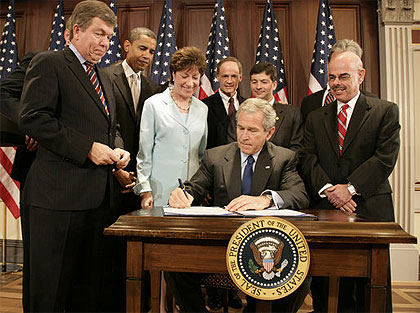 Energy Policy Act of 2005
Commitment to modernize
  the electrical grid
Introduced new technologies
Chapter 3.  The Modern Energy Consumer
Advantages of the Smart Grid
Reliability – self healing at computer speed
More information – detect and notify
Faster repair times for repair crews
Better at balancing demand and supply
More flexible for adding solar and distributed generation
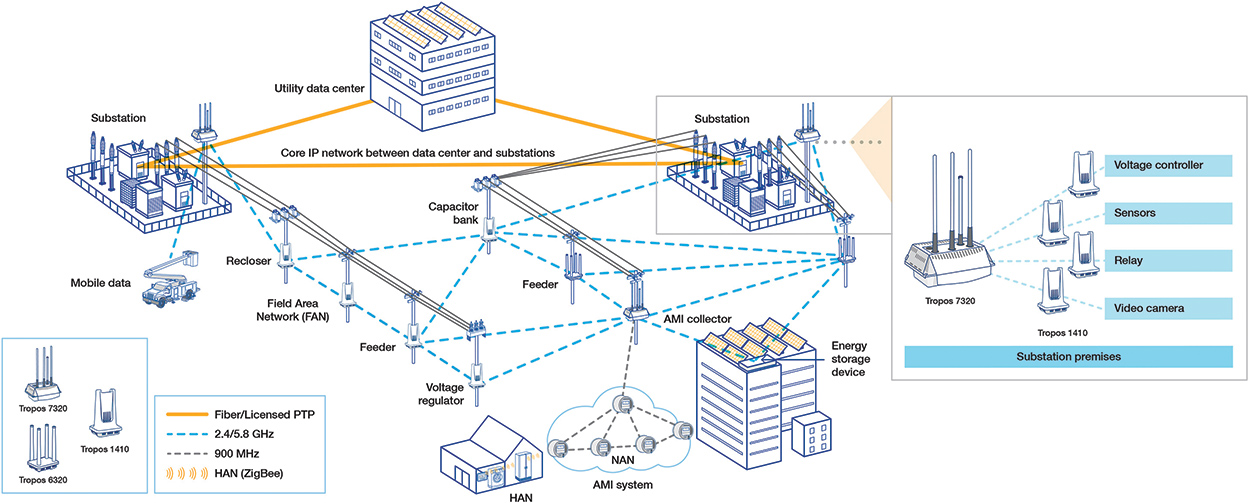 Enter Smart Meters.  So What Are They?
Value of Smart Meters
Notify us of outages
ComEd can text or email you
Track energy use in real time
No estimated bills
Better ways to manage your 
  electricity
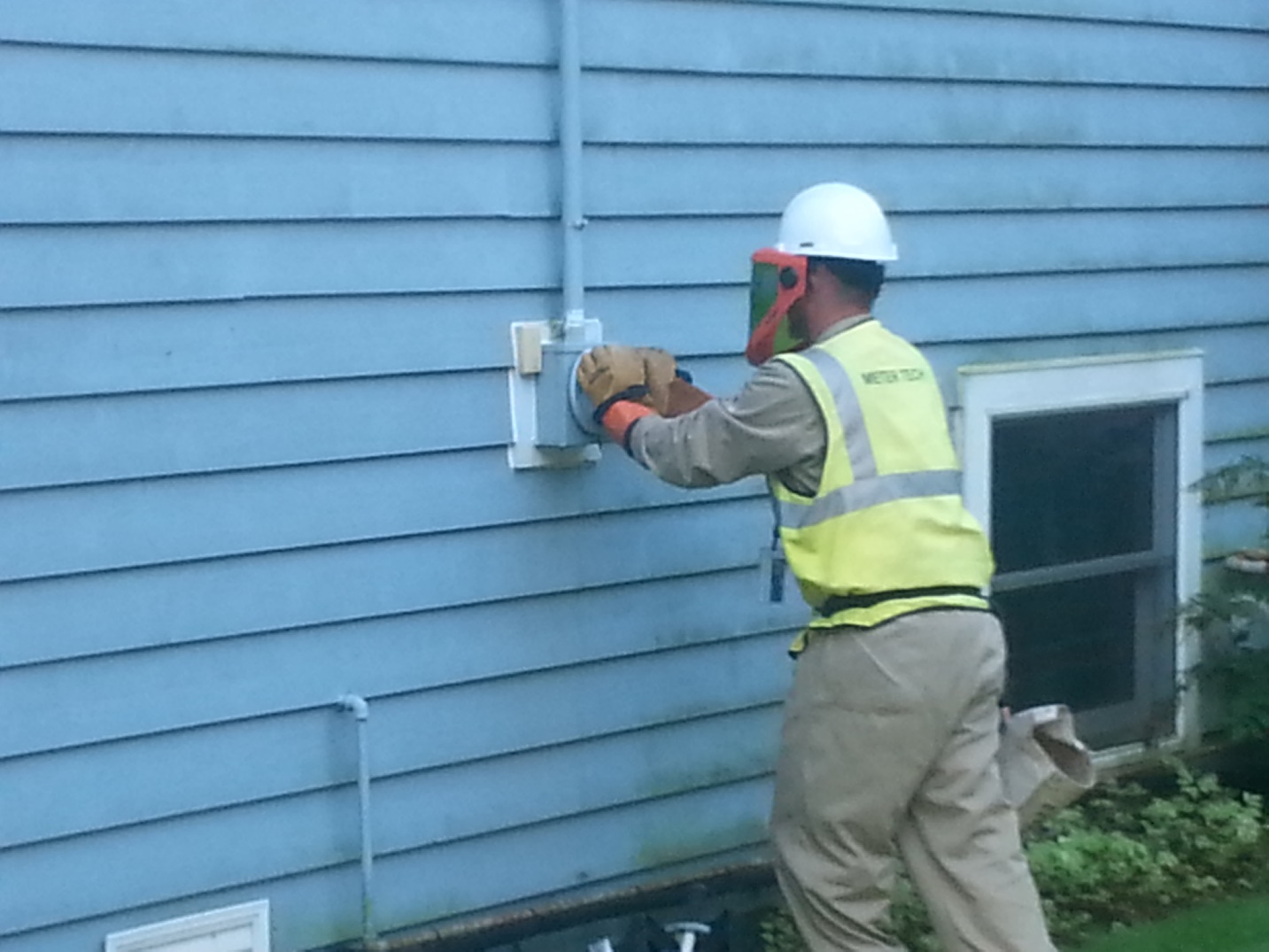 A look at How We Use Electricity
Higher demand toward evening is a BIG challenge!
Peak energy days in summer a BIGGER challenge!
A Solution: Peak Time Savings
Cut your power use on high demand days – even if not home!
Get a small reward
Easy to sign up
No risk to customer
For “everyone”
Helps environment
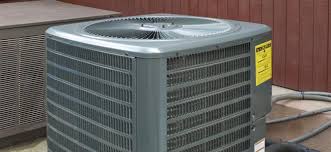 Another Solution: Hourly Pricing
Customers buy power at variable wholesale rates
Shift – reduce – save money
Rates usually less than 7 cents/kW-hr
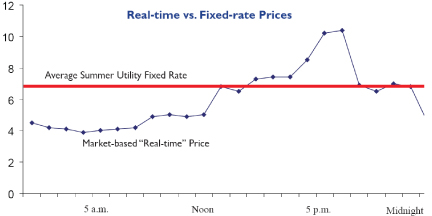 Making Solar Energy Work
Sun shines in daytime – usually!!!
Buy off the grid
Net metering credit for sending to the grid
Solar Power and Hourly Pricing
Other Tricks to Save Money
Change furnace filters
Remove window screens
Upgrade the AC
Smart thermostats
Air seal the attic
Upgrade light bulbs
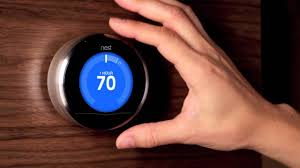 Wonderful World of LED Lighting
Takeaways Regarding the Smart Grid
Reliability and information
Save money with hourly pricing
Save the environment through conservation
Cool new technologies
Enables clean energy revolution
The end!
Jeff@scarce.org
Bev@scarce.org
Molly.Gardner09@gmail.com